FY16 Etikutbildning-Tillbaka till grunderna
Introduktion
Välkommen till FY16 Etikutbildning

I år är temat för utbildningen Back to Basics - Tillbaka till grunderna

Förstå att MTS värderingar och uppförandekoden är de kritiska byggstenarna i vår Affärsetik- och Complianceprogram

En öppen kultur skapar en miljö där anställda uppmanas att ställa frågor och rapportera farhågor om hur företaget bedriver verksamhet utan rädsla för repressalier

MTS uppmuntrar alla att prata öppet
Kursens mål
Definiera syftet med vårt Affärsetik- och Complianceprogram

Granska våra MTS-värderingar

Belysa vår uppförandekod
Öppen kultur
Respektfull arbetsplats
Policy för repressalier

Fokus på antikorruptionskoncept
Syftet med vårt Affärsetik- och Complianceprogram
MTS Affärsetik- och Complianceprogram är utformat för att främja en organisationskultur som:

uppmuntrar etiskt uppförande

har ett åtagande till MTS värderingar

är i enlighet med lagen
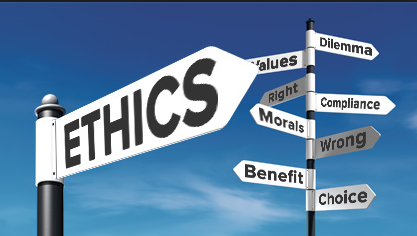 [Speaker Notes: Etik = Ethics
Dilemma = Dilemma
Värderingar = Values
Rätt = Right
Fel = Wrong
Överensstämmelse = Compliance
Moral = Morals
Fördel = Benefit
Val = Choice]
Våra kärnvärden på MTS
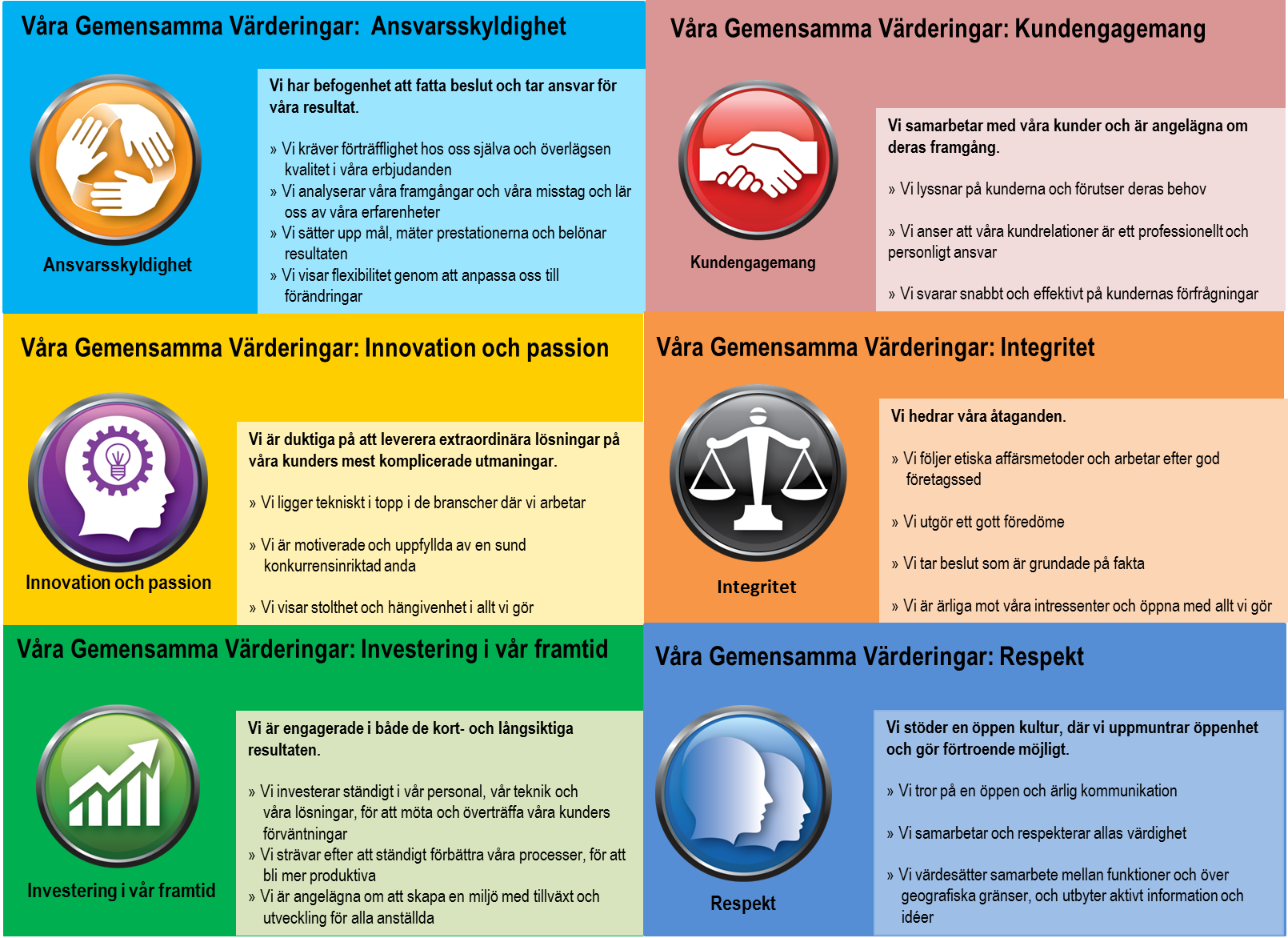 Våra MTS-värderingar definierar verksamhets-principer som styr organisationens interna uppförande samt dess relation med kunder, partners och aktieägare
MTS Globala kod för affärsetik
Vår globala kod för affärsetik bygger på MTS kärnvärden
Koden har uppdaterats och förbättringar inkluderar:
Koden är ett interaktivt elektroniskt dokument som kan hittas på vårt intranät
Tillagda riskområden: anställdas datasekretess, konkurrenslagstiftning, ärlig och rättvis konkurrens, produktkvalitet och säkerhet, skydd av företagets rykte, miljöanpassning, lobbying, politiska bidrag och bidrag till välgörande ändamål
Frågor & Svar och tips inbäddade i dokument
Hyperlänkar är tillgängliga för ytterligare resurser
Uppförandekoden ersätter inte gott omdöme, och täcker heller inte varje situation som kan uppstå, så när du är osäker - Fråga
I slutändan måste vårt förtroende, som det alltid har gjort, bygga på ärlighet, integritet och sunt förnuft inom var och en av oss.
Öppen kultur
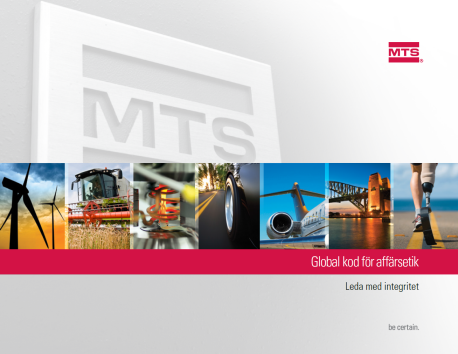 En öppen kultur är viktig för hälsan hos företaget
En öppen kultur reflekterar förmågan och bekvämligheten hos anställda att ställa frågor och rapportera problem
En öppen kommunikation stödjer våra värderingar  
På MTS har du flera valmöjligheter att ställa frågor och rapportera problem: 
Arbetsledare
Human Resources / Personalavdelning
Lokal etikkommitté
Direktör för Business Ethics & Compliance
Office of General Counsel
AlertLine
MTS AlertLine
AlertLine drivs av en tredje part
Den som ringer har möjlighet att förbli anonym
Vid rapporteing skapas en kod för uppföljning av frågan
Anställda uppmanas att kontakta Alertline ofta för att se om det finns ytterligare information som de kan ge
Översättare finns tillgängliga 
Frågor behandlas konfidentiellt
Anställda kan rapportera farhågor via Internet till vår Alertline 
Varje enskild fråga utreds
Utredare har fått särskild utbildning
Utredningsprotokoll finns att följa 
Upptrappningsprocess är definierad

* Vissa kontor kan begränsa anonym åtkomst till Alertline eller etikkommitténs roll
Frågor om öppen kultur
Volkswagens rykte har nyligen fläckats på grund av en massiv skandal där fusk vid utsläppstest av 11 miljoner dieseldrivna bilar som sålts under de senaste åren
Aktiepriset föll med nästan 30 procent
VW förlorade totalt 26 miljarder $
Återkallandekostnader och böter är på väg att bli mångmiljardbelopp
Taketas exploderande airbags orsakade åtta dödsfall och hundratals skadade 
Anställda har sagt att kvalitetsproblem uppstått på grund av trycket att möta intensiva leveransplaner 
Underlåtenhet att uppfylla tidsplaner skulle kosta Takata tusentals dollar per minut genom böter

Vad är en av de bakomliggande orsakerna till dessa skandaler?
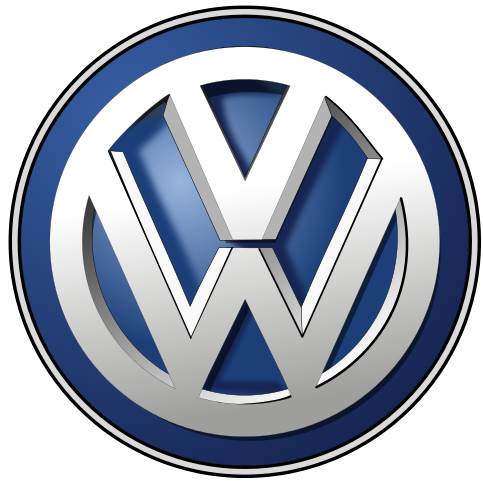 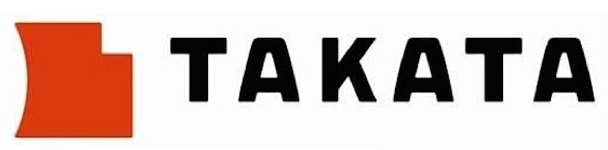 Svar om öppen kultur
I vart och ett av dessa fall spelade organisationens kultur, en oförmåga att tala ut, en viktig roll i de etiska felstegen
Hälsan hos vårt företag förlitar sig på förmågan att prata öppet och föra frågor och funderingar framåt
Chefer har en särskild skyldighet när en anställd för fram en fråga som berör dem
56 % av de anställda ser till sin närmaste chef som en modell för etiskt uppförande
Tacka personen för att frågan tas upp med dig
Ta hjälp av HR och Affärsetik- och Complianceavdelningen för att undersöka saken
Följ upp om ytterligare åtgärder ska tas
Respektfullt arbetsklimat
Vi åtar oss att skapa och upprätthålla en arbetsplats som driver framgången hos MTS genom att arbeta tillsammans med respekt och inklusivitet.
Fördelar med en respektfull arbetsplats
Respektfulla arbetsplatser är produktiva, givande och roliga för alla 
De är miljöer där anställda arbetar bra tillsammans och inser att:
Beteenden och attityder påverkar andra
Bygga på individuella styrkor och förmågor främjar en positiv arbetskraft
Varje individ är unik och har rätt att bli behandlad med respekt och värdighet
Respektfulla arbetsplatser händer inte bara, de byggs!
Frågor om respektfullt arbetsklimat
Tecken på respektlöshet
Rulla med ögonen
Suckande
Klicka med tungan
Tala i munnen på en kollega
Mobbning
Diskriminering
Olämplig internetanvändning
Användande av vulgärt språk
Använda tillmälen/öknamn

Vad kan du göra för att hjälpa till att bygga en respektfull arbetsmiljö?
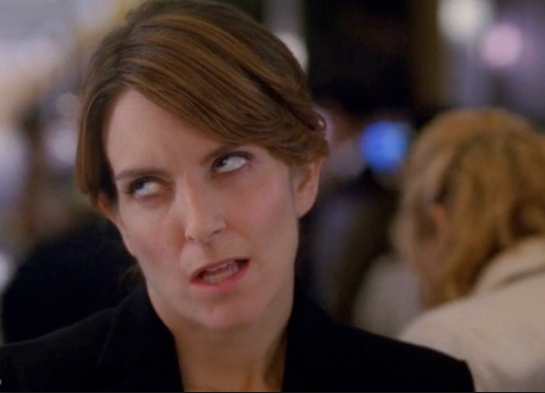 Jag rullade just mina ögon så hårt, så jag gjorde mig illa - Tina Fey som Liz Lemon i 30Rock
Svar om respektfullt arbetsklimat
Hur skapar man ett respektfullt arbetsklimat 
1. Fokus på andras behov och fundera på hur dina ord och handlingar kommer att påverka andra innan du talar eller agerar
2. Var avsiktlig i din kommunikation
3. Bli en brobyggare och agera på ett sätt som skapar en inkluderande arbetsmiljö
4. Uppskatta värdet av olika åsikter för att utveckla metoder för olika situationer
5. Undvik tendenser att fastna i skvaller, klagande, eller andra former av negativitet i dagliga interaktioner
6. Se dagens svåra situationer ur ett bredare perspektiv 
7. Var ett stöd för din organisation i din kommunikation både inom och utanför arbetsplatsen
8. Var uppmärksam på hur respektfull du är i din kommunikation och i ditt agerande på löpande basis
Policy för repressalier
MTS förbjuder repressalier mot någon som ställer frågor eller uttrycker oro i god tro.
Vedergällning är förbjuden enligt lag och MTS globala affärsetikskod
Repressalier uppstår när en anställd drabbas av negativa åtgärder inom sin anställning (straff) för att ha rapporterat ett problem eller samarbetat i en undersökning
The Ethic Resource Center i USA har utvecklat en lista med vanliga vedergällning på arbetsplatser som uppkommit till följd av rapportering av etiska överträdelser eller andra förseelser
Utelämnas: 64 % uppger att de utestängts från beslut och arbetsuppgifter av chefer eller ledning
Exkludering: 62 % uppger att de exkluderats av andra anställda
Risk att förlora jobbet: 56 % uppger att de nästan förlorat sina jobb
Ingen befordran: 55 % uppger att de förbisetts vid en lönehöjning eller befordran
Hit The Road: 44 % uppger att de omplacerats eller har fått nya arbetsuppgifter
Vedergällning har ingen plats hos MTS som arbetsplats
Repressalier - vad kan du göra?
Det är färre repressalier i företag där anställda på alla nivåer delar ett engagemang för integritet
Repressalier minskar dramatiskt när toppchefer och arbetsledare gör etik till en prioriterad fråga och själva visar på etiskt uppförande
Repressalier strider mot en stark etisk kultur
Ingen organisation kan förvänta sig att anställda ska rapportera farhågor om de inte litar på att företagskulturen och processer kommer att skydda dem
Var öppen och ärlig om du känner att du har upplevt repressalier genom att tala med:
Arbetsledare
Human Resources / Personalavdelning
Lokal etikkommitté
Direktör för Business Ethics & Compliance
Office of General Counsel
AlertLine
REPRESSALIER
Fokus på anti-korruption
Vad är korruption?
Korruption är missbruk av offentlig makt för privat vinning
Korruption inkluderar mutor, utpressning, bedrägeri, lurendrejeri, maskopi och penningtvätt
Varför ska vi bry oss?
Enligt Världsbankens beräkningar förloras mellan 1 till 1,6 triljoner dollar globalt till olaglig verksamhet varje år
Tillåter att brottslig verksamhet som penningtvätt, utpressning och narkotikahandel frodas
Många länder har anti-korruptionslagar och genomdriver dem rigoröst
Förstärkningsåtgärder utanför USA har mer än fördubblats sedan 2012
MTS har två Foreign Corrupt Practices Act (FCPA)
frivilliga upplysningar - vi vill inte ha en tredje!
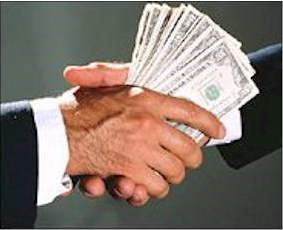 Grundläggande begrepp för anti-korruption i USA
U.S. Foreign Corrupt Practices Act
MTS är ett amerikanskt företag och denna lag gäller för alla våra kontor
Två delar
Anti-mutlag
En muta innebär:
Ett erbjudande, löfte eller tillstånd  
Gjort på ett korrupt sätt
Att ge något av värde 
Till en utländsk tjänsteman 
Direkt eller indirekt
För att få eller behålla affärer eller otillbörlig fördel
Finansiell bokföring och registerföring
MTS är skyldiga att föra register, som har en rimlig detaljnivå, för att spegla transaktioner för att kunna upptäcka, undvika och kontrollera obehöriga betalningar
Skapa ett system för interna redovisningskontroller som ger rimlig säkerhet om att transaktionerna är korrekt auktoriserade
Globala antikorruptionskoncept
UK Bribery Act är bredare än FCPA
Förbjuder både privata och offentliga mutor
Straffar betalare och betalningsmottagare 
Obegränsade böter
Brasiliens lag mot korruption
Ny lag antogs mars 2015
Omfattar brott som begås i Brasilien av utländska företag eller tredje part som agerar åt utländska företag
Kinas lag mot korruption
Kina förstärker sina anti-korruptionslagar
Statliga tjänstemän är brett definierat och inkluderar anställda "engagerade i offentliga tjänster" för helt statligt ägda enheter och, i vissa fall, delvis statligt ägda enheter 
Vi måste förstå relationen till våra kunder för att ta itu med anti-korruptionsproblem på lämpligt sätt
Foreign Corrupt Practice Act Policy (OGC-018) och Gifts, Business Courtesies and Sponsorship Policy (OGC-009) hanterar anti-korruption inom MTS
Frågor om Global anti-korruption
Du är värd för kunder inför ett slutacceptanstest i den organisation där du jobbar. En middag arrangeras för att förstärka kundrelationen  MTS-personal kommer att vara närvarande och betala för måltiden.

Vad ska man tänka på när man planerar en affärsmiddag?
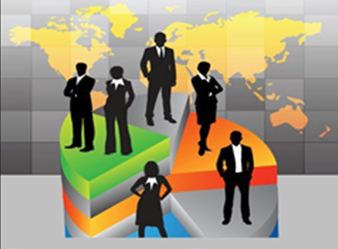 Affärsmiddagar
Svar om Global anti-korruption
Svar:
Finns det formuleringar i avtalet som förbjuder att ge något av värde?
Tröskeln på 100 $ för gåvor och affärsgåvor gäller inte. Måltider och underhållning är inte föremål för den monetära begränsningen så länge som en MTS-anställd betalar för händelsen och är närvarande, och måltiden och underhållningen inte är överdriven enligt vår Gifts, Business Courtesies and Sponsorship policy (OGC-009)
Är kunderna utländska tjänstemän?
Rådgör med Office of General Counsel för att säkerställa att vi inte har ett anti-korruptionsproblem före eventet
Det kan finnas fall där kunden skulle behöva betala för sin egen mat för att undvika minsta föreställning om att tjänstefel begåtts
Om du är osäker - FRÅGA!
Sammanfattning
Vi har gått igenom Syftet med vårt Affärsetik- och Complianceprogram där organisationskulturen främjar
Etiskt uppförande
Ett åtagande till MTS värderingar
I enlighet med lagen
Vi har gått igenom våra MTS-värderingar
Våra värderingar definierar verksamhetsprinciper som styr organisationens interna uppförande
Vi har betonat vår uppförandekod
Öppen kultur
Respektfull arbetsplats
Policy för repressalier
Fokuserat på anti-korruptionskoncept
Känn din kund och vid minsta tveksamhet - ställ frågor